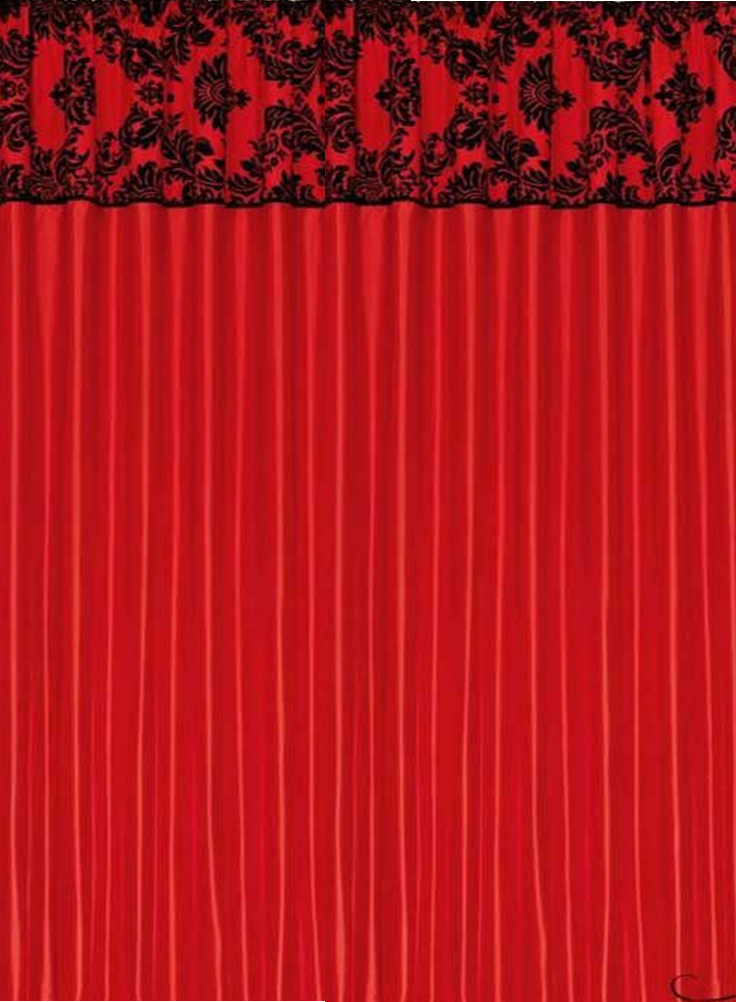 আজকের ক্লাসে সবাইকে-
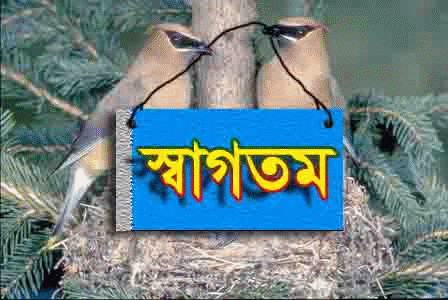 আমাদের আজকের পাঠ
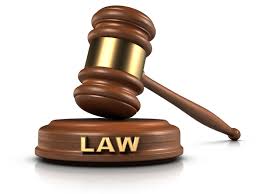 পরিচিতি
পাঠ পরিচিতি
শিক্ষক পরিচিতি
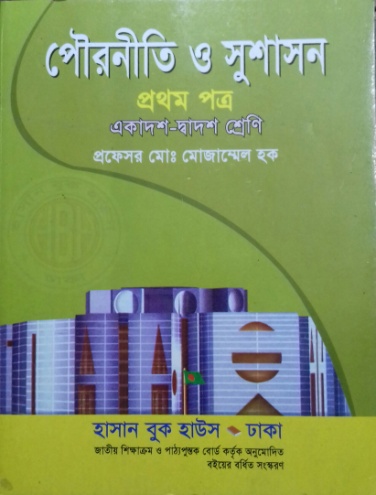 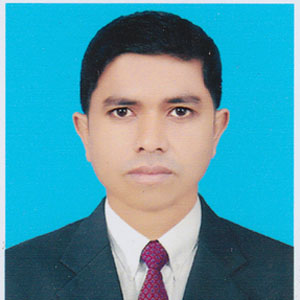 শ্রেণি	: একাদশ বিষয়	: পৌরনীতি ও সুশাসন ১ম পত্র অধ্যায়	: 5ম   সময়	: ৬০ মিনিট
তারিখ	:  15/03/২০20ইং
মোঃ হাবিবুর রহমান 
প্রভাষক, রাষ্ট্র বিজ্ঞান বিভাগ
কুশিয়ারা ডিগ্রি কলেজগোলাপগঞ্জ, সিলেট।
শিখনফল
আজকের ক্লাস শেষে শিক্ষার্থীরা--- 
আইন কী তা বলতে পারবে।
আইনের উৎস ও আইনের শ্রেণিবিভাগ সম্পর্কে জানতে পারবে।
আইন ও নৈতিকতার সম্পর্ক চিহ্নিত করে বিশ্লেষণ করতে পারবে। পারবে।
আইন
aviYv
ÔAvBbÕ dvwm© kã †_‡K|
	Bs‡iwR Law wUDUwbK Lag kã †_‡K| hvi A_© Ôw¯’iÕ ev ÔAcwieZ©bxqÕ|
	ÓAvBb n‡jv Av‡eMewR©Z hyw³|Ó-Gwi÷Uj
	Ómve©‡fŠg ivR‰bwZK KZ…©cÿ KZ…©K gvby‡li evwn¨K AvPiY wbqš¿‡Yi Rb¨ cÖ‡qvMK…Z mvaviY wbqgB  n‡jv AvBb|Ó-nj¨vÐ
	ÓAvBb n‡jv wb¤œZ‡bi cÖwZ DaŸZb ivR‰bwZK KZ…©c‡ÿi Av‡`k|Ó-Aw÷b
আইনের উৎস
জন অস্টিনের মতে, আইনের উৎস একটি এবং তা হচ্ছে সার্বভৌমের আদেশ। অধ্যাপক হলান্ডের মতে, আইনের উৎস ছ’টি যথা- (১) প্রথা, (২) ধর্ম, (৩) বিচারকের রায়, (৪) ন্যায়বিচার, (৫) বিজ্ঞানসম্মত আলোচনা, আইনসভা। অপেনহাইম জনমতকেও আইনের উৎস বলে মনে করেছেন। কেননা জনমতের প্রভাবে অনেক সময় সরকার আইন প্রণয়ন বা প্রচলিত আইন পরিবর্তন করে থাকে।
## আইনের উৎসসমূহ সম্পর্কে নিম্নে আলোচনা করা হলো-
প্রথা 
ধর্ম
বিচারালয়ের সিদ্ধান্ত 
বিজ্ঞান সম্মত আলোচনা 
ন্যায়বোধ
আইন পরিষদ
জনমত
প্রশাসনিক ঘোষণা সংবিধান
†kÖwYwefvM
নৈতিকতার ধারণা
ˆbwZKZv Bs‡iwR Morality j¨vwUb Moralitas kã †_‡K| Gi A_© n‡jv  "manner, character,  proper behavior “
	Descriptive Definition- ˆbwZKZv n‡jv mgvR ¯^xK…Z AvPiY wewa, hv H mgv‡Ri m`m¨iv MÖnY K‡i‡Q|
	Normative Definition- ˆbwZKZv n‡jv cÖK…Z fvj ev g›`‡K †evSvq|
	Òwb‡Ri Ges A‡b¨i AwbóKiY †_‡K weiZ _vKvB n‡jv ˆbwZKZvÓ-Kv›U
	Ò ˆbwZKZv n‡jv hyw³ev`x gvby‡li Rb¨ wek¦Rbxb wb‡`©kbv| G wb‡`©kbv gvbyl‡K nZ¨v, Ab¨‡K AvNvZ †`qv, cÖZviYv, A½xKvi f½ Kiv BZ¨vw` †_‡K weiZ iv‡L|Ó-evqvi, IqvibK cÖgyL
আইন ও নৈতিকতার সম্পর্ক
AvBb ˆbwZKZv‡K cÖfvweZ K‡i
ˆbwZKZvI AvBb‡K cÖfvweZ K‡i
D‡Ïk¨MZ mv`„k¨
DrcwËMZ mv`„k¨
cwieZ©bkxjZv
DbœZ Rxeb wbwðZKi‡Y
আইন ও নৈতিকতার মধ্যে পার্থক্য
cwiwaMZ cv_©K¨
gvb`ÐMZ cv_©K¨
Aby‡gv`‡bi †ÿ‡Î cv_©K¨
my¯úóZvMZ cv_©K¨
আইন ও নৈতিকতার মধ্যে পার্থক্য
cwiwaMZ cv_©K¨
gvb`ÐMZ cv_©K¨
Aby‡gv`‡bi †ÿ‡Î cv_©K¨
my¯úóZvMZ cv_©K¨
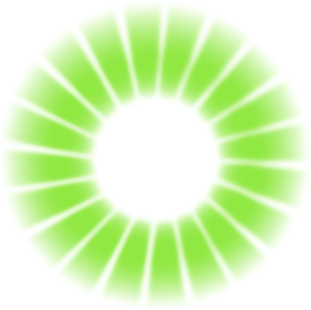 একক  কাজ
সময় 
5 মিনিট
১।  এক রেডিয়ান কাকে বলে ?
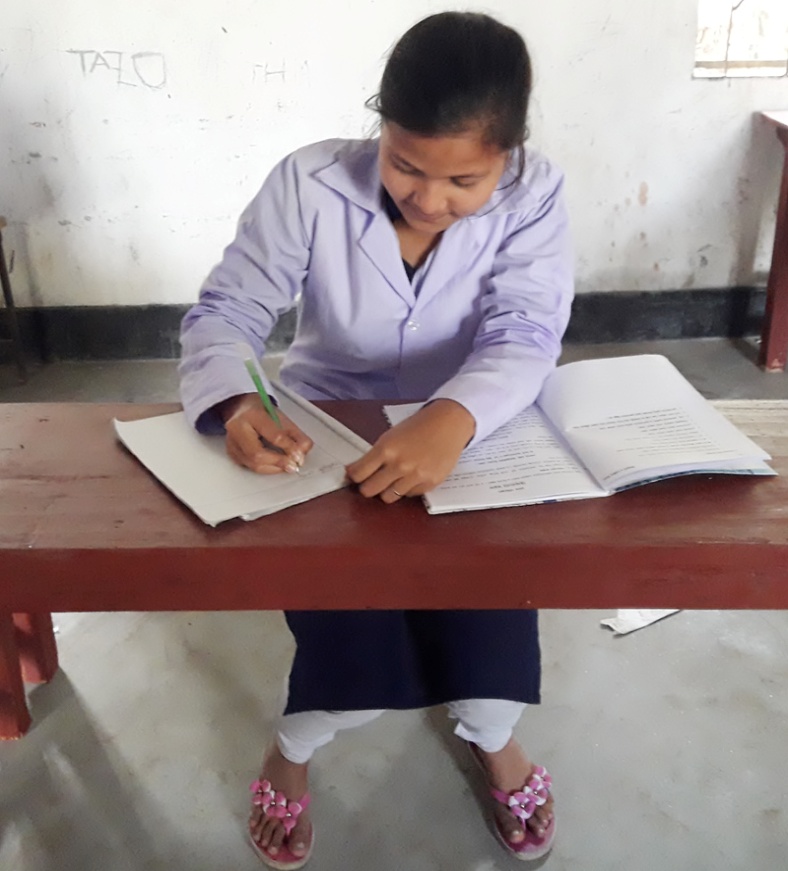 ১। আইন কোন ভাষার শব্দ?
২। ‘আইন হল সার্বভৌম কর্তৃপক্ষের আদেশ’ উক্তিটি কার?
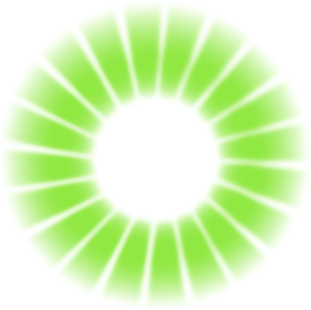 মূল্যায়ন
সময় 
৫ মিনিট
১। “Law is the passionless       reason” –উক্তিটি কার?
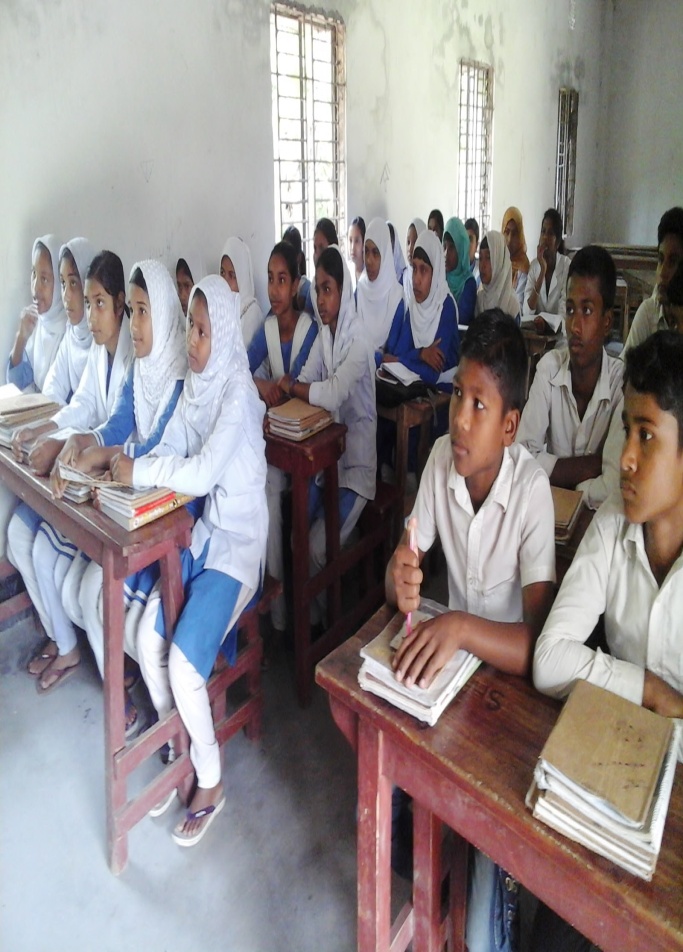 উত্তরঃ উক্তিটি এরিস্টটল এর।
২। আইনের দৃষ্টিতে সবাই সমান কে বলেছেন?
উত্তরঃ অধ্যাপক ডাইসি।
৩। অধ্যাপক  হল্যান্ডের মতে আইনের উৎস কয়টি?
উত্তরঃ ৬ টি।
বাড়ির কাজ
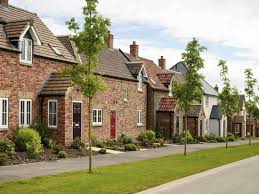 আইন আছে বলেই স্বাধীনতা উপভোগ করা যায় –ব্যাখ্যা কর।
শুধু ভাগ্য নয়, মানুষ তার কর্মের মাধ্যমে জীবনকে পরিবর্তন করতে পারে ।
ধন্যবাদ